27 November 2024Domestic Violence & Tenancy in NSW
Alison Mackey

Solicitor & Tenants’ Advocate

Inner Sydney Tenants Advice & Advocacy Service

Redfern Legal Centre
2
Acknowledgement of Country
3
Outline
Tenancy law and domestic violence
Staying in the property
Leaving the property
Damage to the property
Changing the locks
“Bad tenant” database listings
Questions and more information

Resources: www.rlc.org.au/training/dvtenancy
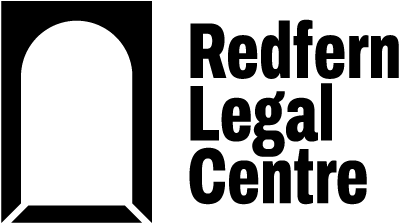 4
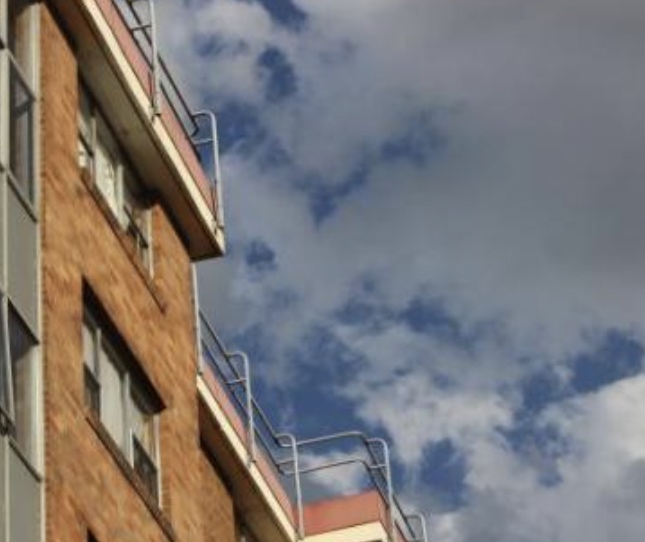 1Tenancy law and domestic violence
5
How the RT Act may help tenants experiencing DV
The NSW Residential Tenancies Act (RT Act) may help tenants experiencing domestic violence who:
Want the perpetrator to leave
Want to end own tenancy without penalty
Want to change the locks
Want to avoid financial liability for damage
Want to avoid being blacklisted as a “bad” tenant
6
How the RT Act may help tenants experiencing DV
Domestic violence amendments to the RT Act commenced in February 2019.

In December 2022 the NSW Government called for submissions to review the domestic violence rental laws. 

As of yet, we have not seen any further changes to the law as a result of the review. Watch this space.
7
Relevant provisions of the RT Act
8
Questions to ask your client
Do you want to stay or leave?
Are you on the lease?
Is the perpetrator on the lease?
Is the lease for a fixed term? If so, has the fixed term ended?
Is there an AVO in place?
9
Understanding the client’s legal status as a renter
Co-Tenant: The client and the perpetrator (or others) are named on the lease

Sub-Tenant: The perpetrator is named on the lease but the client is not

Head-Tenant: Only the client’s name is on the lease
10
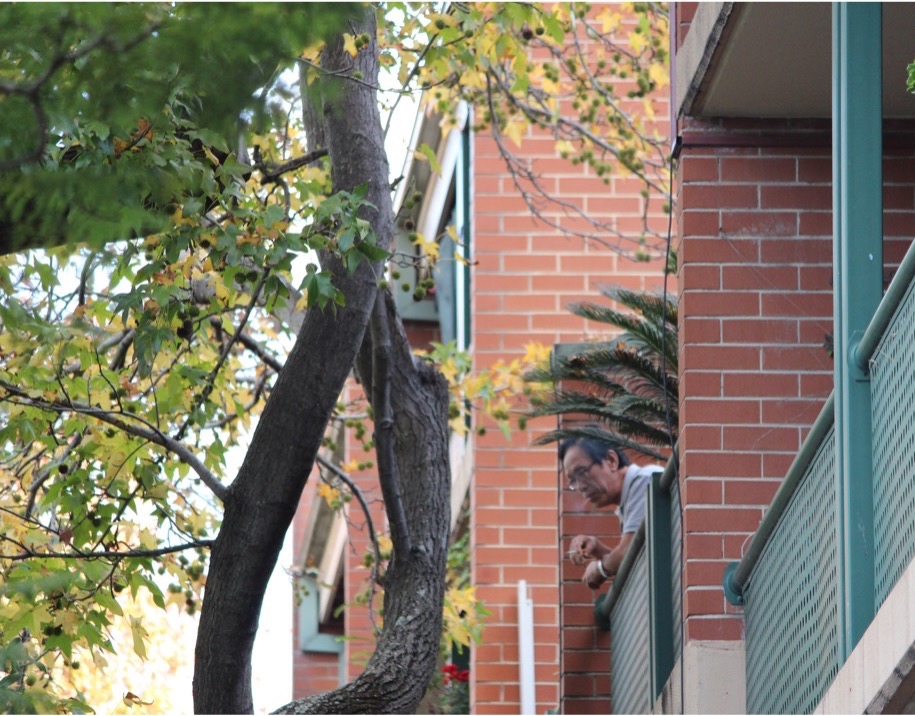 2Staying in the property
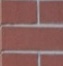 11
When the client wants to stay: Client is a co-tenant
1. Seek an order from NCAT (Tribunal) to end the perpetrator’s tenancy (Section 102 of the RT Act)
- Termination is discretionary
- NCAT must form the opinion it is “appropriate to [terminate] in the special circumstances of the case”

2.  AVO preventing the perpetrator from being at the premises 

3.  A FINAL AVO which excludes the perpetrator from the premises ends the perpetrator’s tenancy. Make sure the address is included in the order.  (Section 79 (1) of the RT Act)
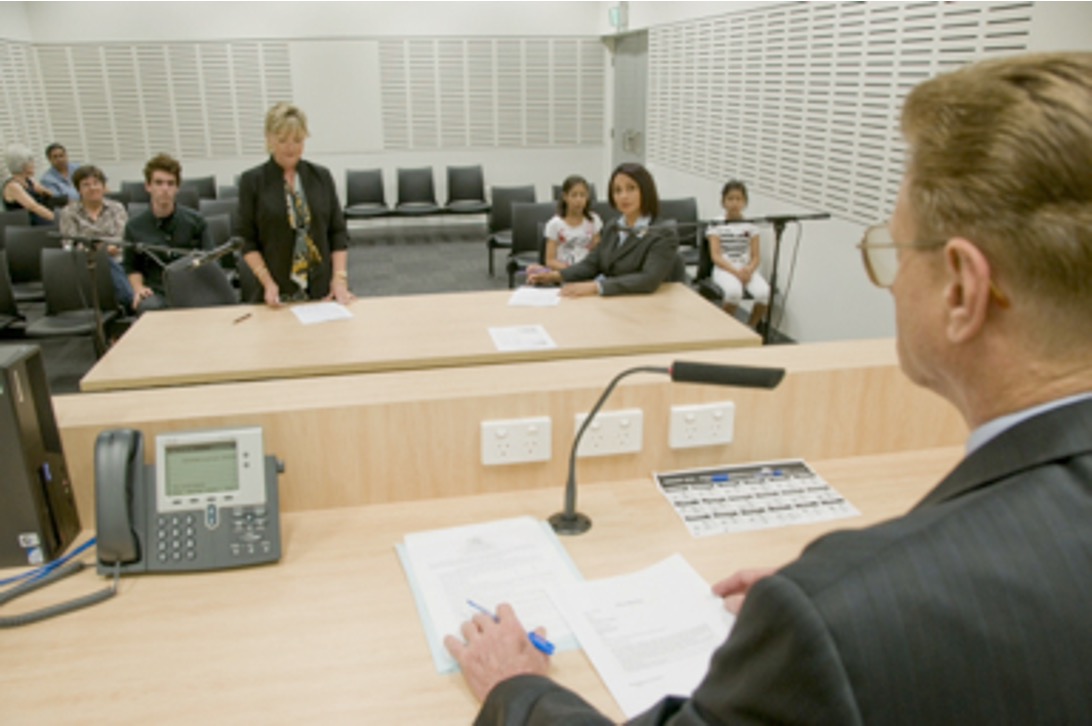 12
When the client wants to stay: Client is a sub-tenant
If the client has a final AVO with an exclusion order, they can apply to NCAT seeking an order to be recognised as a tenant (Section 79 (2) of the RT Act)

Important note: 
If NCAT makes an order recognizing the client as a tenant, the client assumes liability for the tenancy – all rent, risk of liability for pre-existing damage.
13
When the client wants to stay: Client is a head-tenant (perpetrator sub-tenant)
Seek an order from NCAT to end the perpetrator’s tenancy on the basis they have caused serious damage to the premises or injury to the client as head tenant  (Section 90 of the RT Act)

Seek an order from NCAT to end the perpetrator’s tenancy on the basis they have threatened, abused, intimidated or harassed the client (Section 92 of the RT Act)
14
When the client wants to stay: Client is a head-tenant (perpetrator sub-tenant)
A FINAL AVO which excludes the perpetrator from the premises ends the perpetrator’s tenancy (Section 79 (1) of the RT Act) 

Alternatively, the client can seek an order from NCAT to end the perpetrator’s tenancy:- Termination is discretionary- Client needs to show they would suffer undue hardship, in the special circumstances of the case (Section 93 of the RT Act)
15
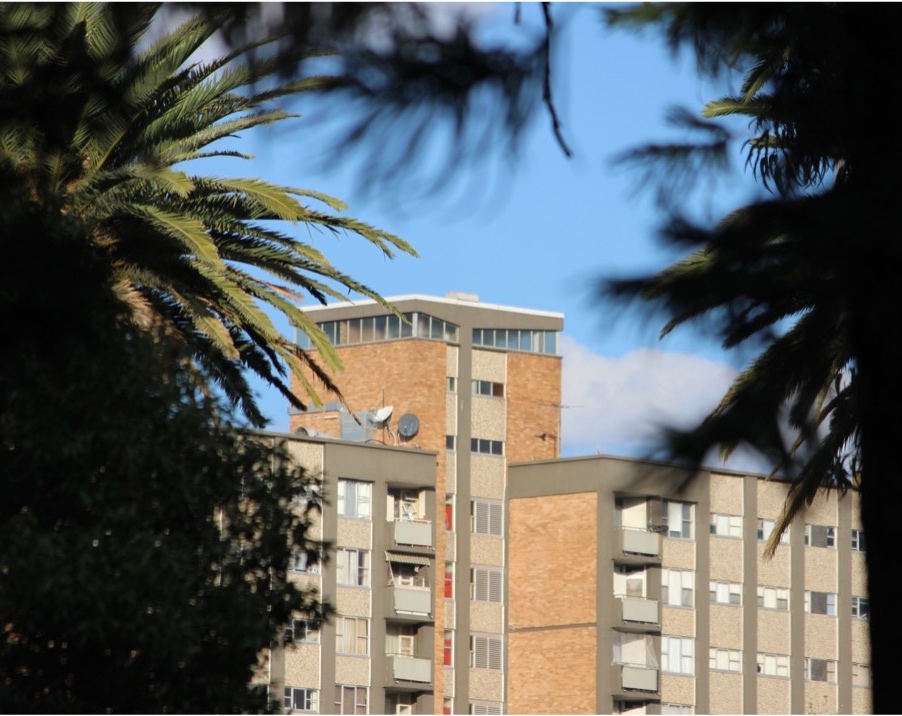 3Leaving the property
16
When the client wants to leave
Options can depend on:
Client’s legal status - Co-Tenant / Sub-Tenant / Head-Tenant

Whether the agreement is in a fixed term or a periodic agreement

Whether the client has evidence of the domestic violence
17
Domestic Violence Termination Notice (DVTN)
A Tenant or Co-Tenant can give a DVTN if: 

the Tenant, or

a Co-Tenant, or

an occupant child who is dependent on the Tenant or a Co-Tenant for support

is in circumstances of domestic violence (Section 105B of the RT Act).
18
Domestic Violence Termination Notice (DVTN)
Circumstances of domestic violence:
Person was a victim of DV while they were a Tenant of the premises (or dependent child of a Tenant) and the perpetrator has been found guilty
Person protected by ADVO in force
Person protected by Family Law injunction under section 68B or 114 of the Family Law Act 1975.
Person declared by a “competent person” to be a victim of DV during the period of the tenancy agreement
19
Domestic Violence Termination Notice (DVTN)
General notice requirements: in writing, signed, specify the date for termination and ground for the notice (ie. Section 105B)
Termination date for DVTN:
- Can be before the end of a fixed term 
- Termination date must be on or after the date notice is given
Must be given to landlord/agent and all other co-tenants
DVTN given to landlord/agent must have evidence attached
                                                                                                                              (Section 105C of the RT Act)
20
Domestic Violence Termination Notice
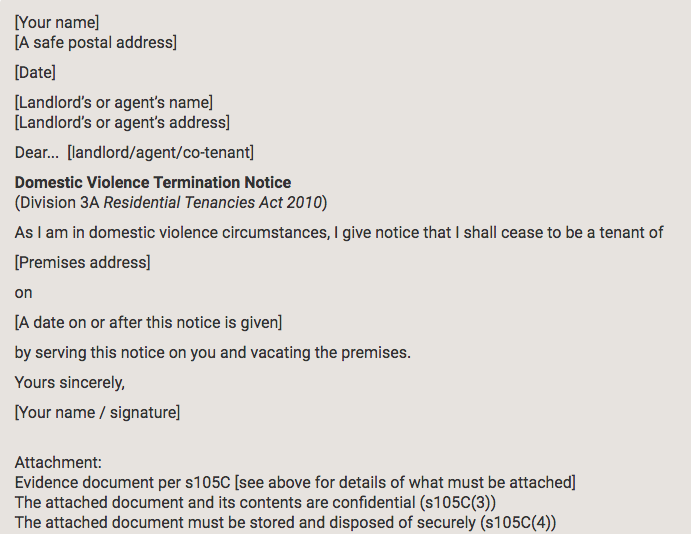 DVTN templates available from:
Tenants’ Union 
https://www.tenants.org.au/sample/termination-domestic-violence

NSW Fair Trading https://www.nsw.gov.au/housing-and-construction/rules/ending-a-tenancy-because-of-domestic-violence#toc-sample-domestic-violence-termination-notices 


               Information above is repeated at:               www.rlc.org.au/training/dvtenancy
21
Evidence for DVTN
Certificate of conviction in proceedings against the domestic violence offender, or
Copy of Apprehended Domestic Violence Order, or
Copy of injunction granted under section 68B or 114 of the Family Law Act 1975, or
Declaration by a competent person.
22
Who is a competent person?
Some Registered Health Practitioners (includes GP, midwife, occupational therapist, pharmacist, dentist, chiropractor)
Social Worker (member of AASW)
Approved counsellor providing services under the Victims Rights and Support Act
Employee of government agency providing child protection services
Employee of NGO receiving government funding to provide DV or sexual assault services, or refuge or emergency accommodation

https://www.fairtrading.nsw.gov.au/housing-and-property/renting/professionals-who-can-make-a-declaration
*** The link above is repeated at: www.rlc.org.au/training/dvtenancy
23
Serving the DVTN
Important to ensure the Domestic Violence Termination Notice (DVTN) is served correctly:
Hand delivery
Left in letter box
By fax
Post (must allow 7 business days)

Important note: Email can only be used in some circumstances.
24
When the client wants to leave
Alternatives to DVTN:
If in a periodic agreement, given 21 days notice of termination to the landlord and all other co-tenants (Section 101 RT Act)
Seek an order from NCAT to end the client’s tenancy (Section 102 of the RT Act):
Termination is discretionary 
Tribunal must form the opinion that it is appropriate to terminate in the special circumstances of the case.
25
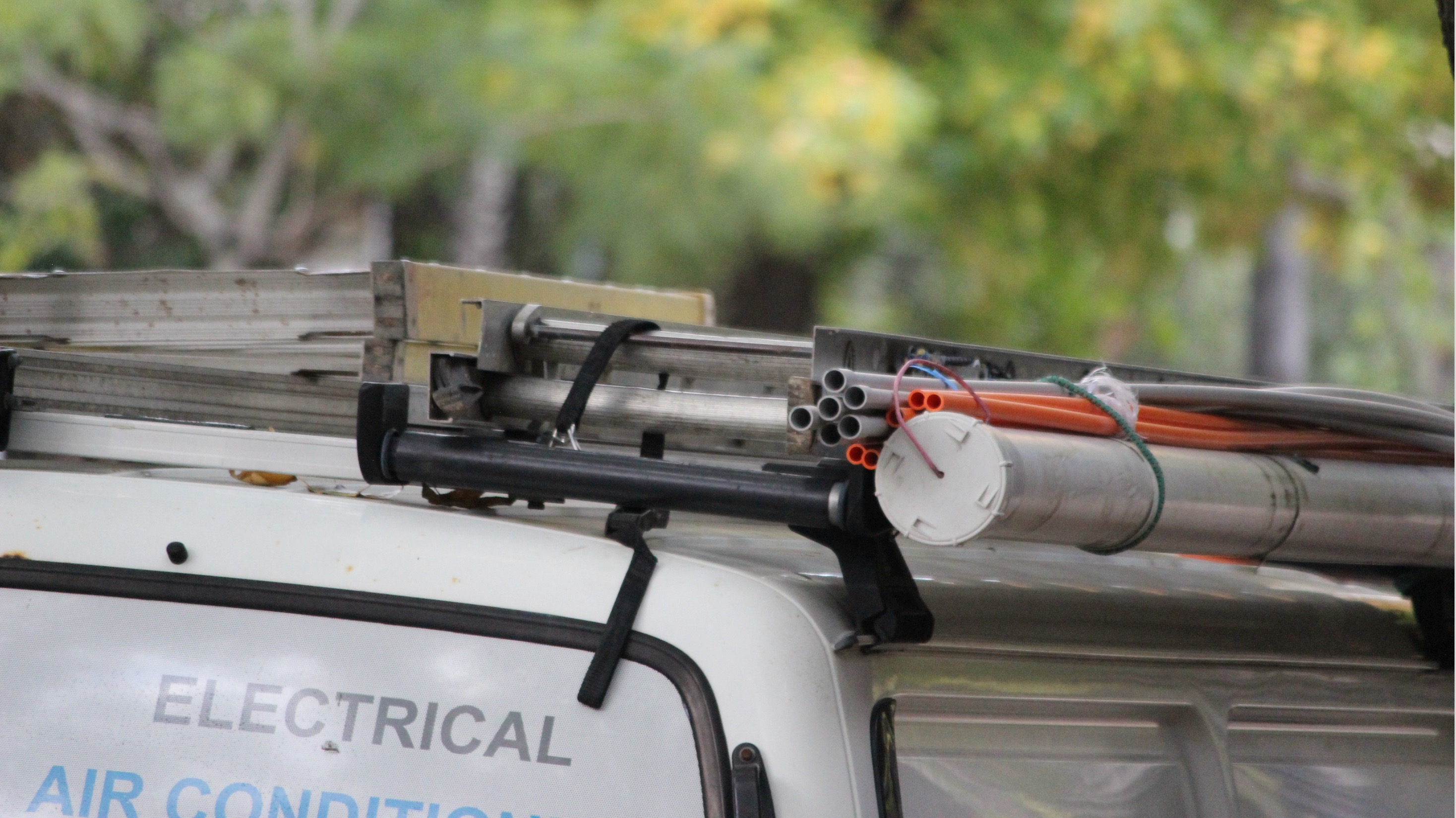 4Damage to the property
26
Liability for damage
Generally, a Tenant or Co-Tenant can be held responsible for damage caused by others at their property.

A Tenant experiencing DV is not responsible if the damage caused to the premises occurs during a DV offence (Section 54 & 54A of the RT Act)

Co-Tenant exemption – if a Tenant experiencing DV has a Co-Tenant that is NOT the perpetrator, then this Co-Tenant is exempt from liability (Section 54 & 54A of the RT Act)

Evidence is key in being able to utilise these exemptions.
27
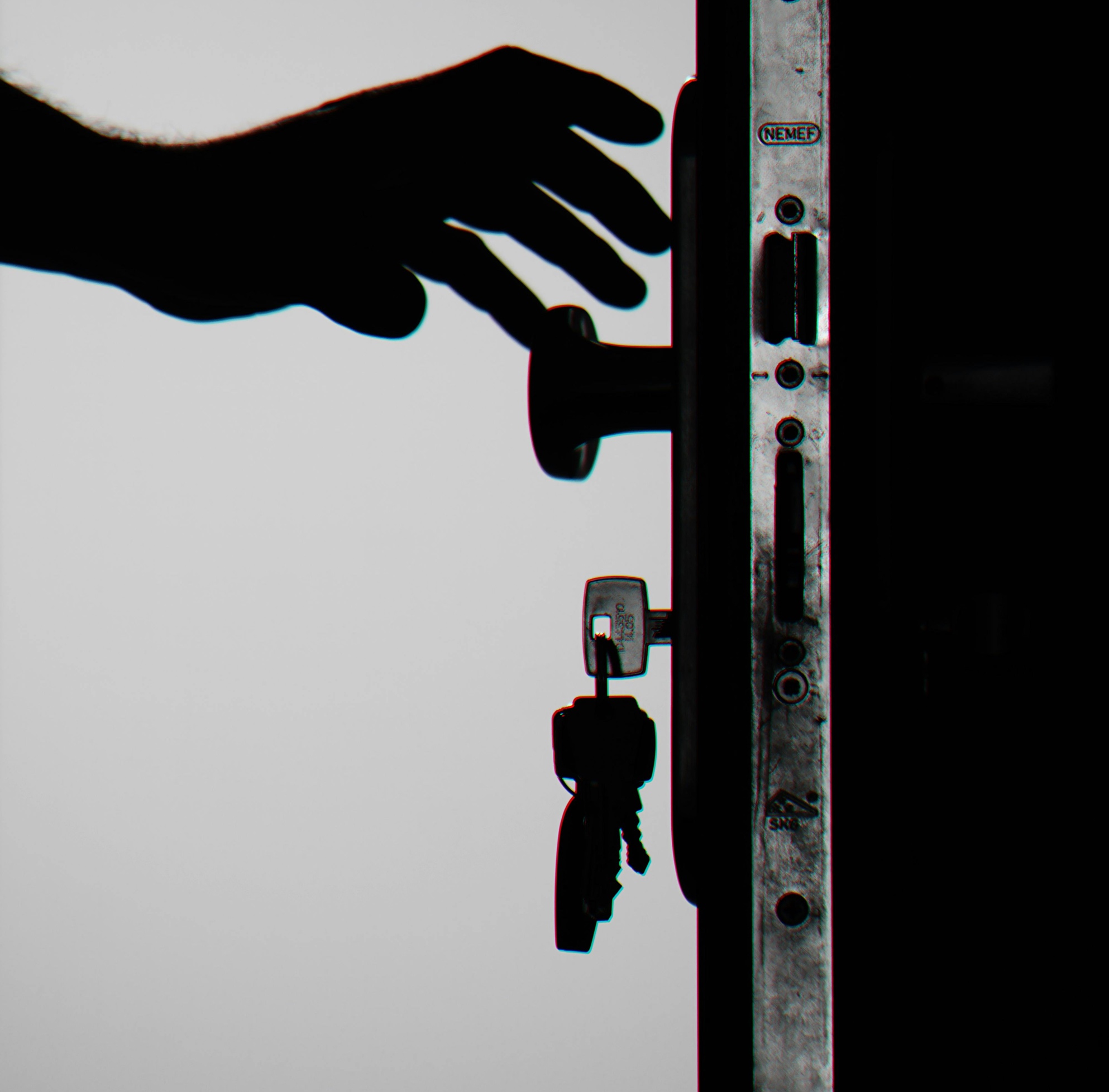 5Changing the locksImage: George Becker, pexels.com
28
Changing the locks
A tenant can change the locks only if they have:
The landlord’s permission, or
A reasonable excuse (Section 71 RT Act)Expressly includes circumstances where a Tenant or Occupant is prohibited from entering the premises by AVO

A copy of the new key to be provided to the landlord within 7 days (Section 72 RT Act)
29
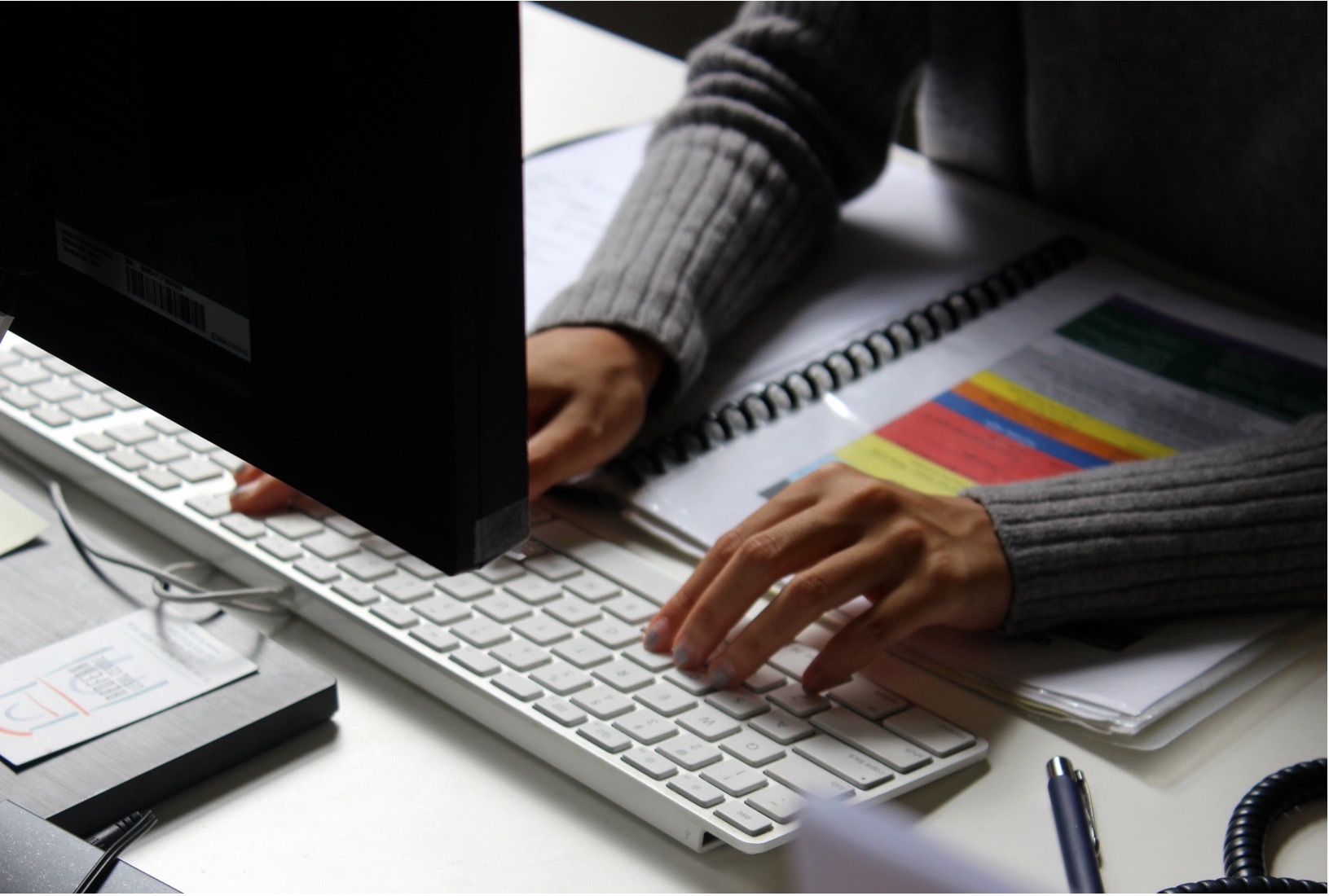 6“Bad tenant” database listings
30
General restrictions on listings
Listings can only be made in certain circumstances (Section 212 RT Act):

The person was named as a tenant in a tenancy agreement and the tenancy/co-tenancy was terminated AND

The person named as a tenant breached the agreement AND

Because of the breach, NCAT made a termination order OR the person owes the landlord more money than the amount of bond.
31
Further restrictions on listings - DVTN
A landlord/agent must not list personal information on a residential tenancy database if:
(a)  the person was named as a tenant in a tenancy agreement that was terminated, or
(b)  the person’s co-tenancy was terminated
by using the DV termination provisions and the person was the tenant or co-tenant giving a DVTN.

(Section 213A of the RT Act)
32
Questions... & answersResources: rlc.org.au/training/dvtenancy
Where to get help
1800RESPECT / 1800 737 732
24 hour information, counselling and support service for people impacted by sexual assault, family and domestic violence and abuse.

DV Helpline – 1800 656 463
24 hour crisis counselling, assistance with emergency accommodation and referral services

Women’s Domestic Violence Court Advocacy Services 1800 WDVCAS / 1800 938 227
Information, court advocacy and referral for women experiencing DV.

              *** Information above is repeated in the resources at: www.rlc.org.au/training/dvtenancy
34
Where to get help
Staying Home Leaving Violence program
Remove violent partner from home
Provide safety planning and security upgrades
Assistance with navigating legal processes
Casework support and support for children

https://dcj.nsw.gov.au/service-providers/supporting-family-domestic-sexual-violence-services/dfv-programs-funding/staying-home-leaving-violence.html 

              *** Information above is repeated in the resources at: www.rlc.org.au/training/dvtenancy
35
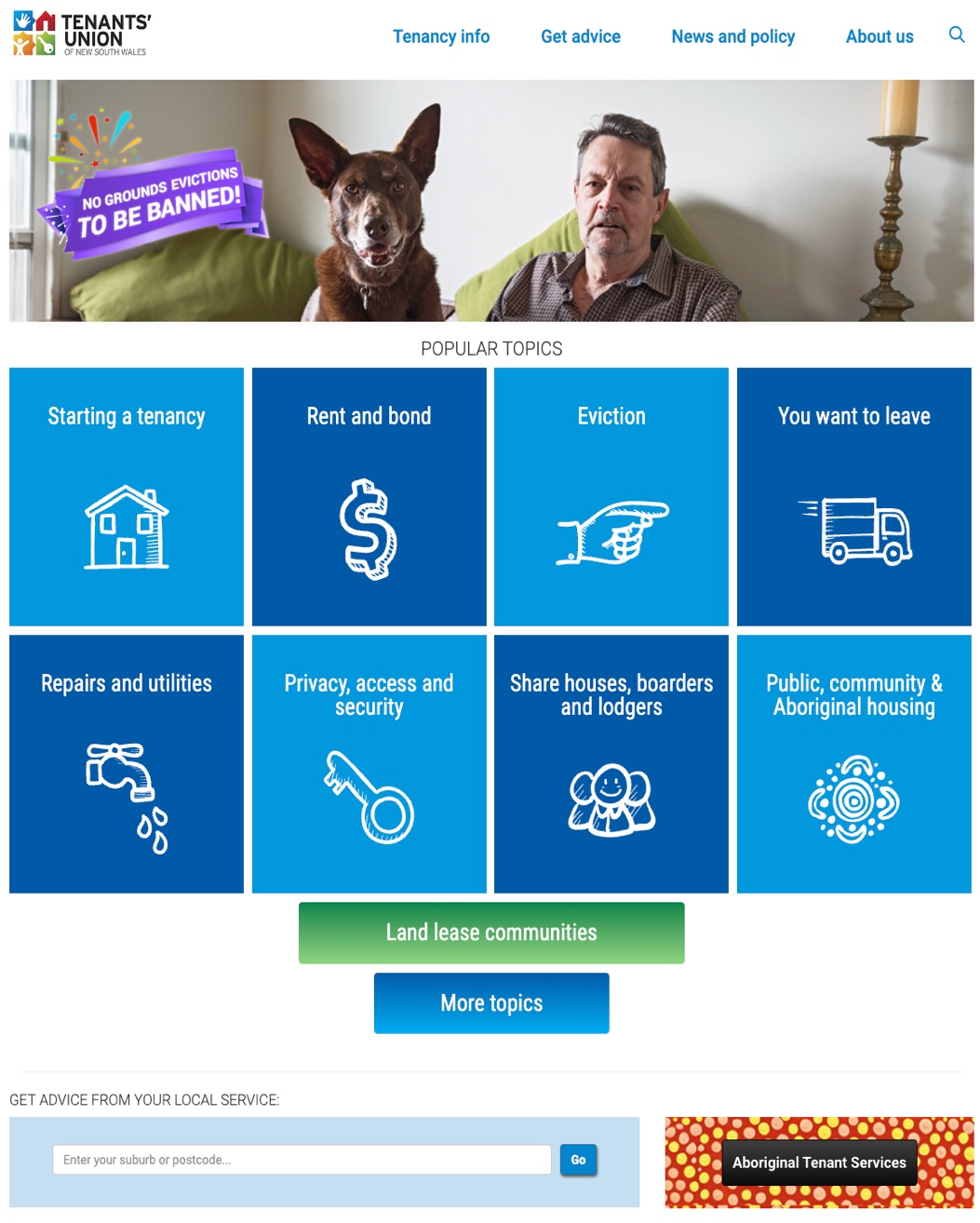 Information & advice fortenants at tenants.org.au
www.tenants.org.au

fact sheets and sample letters >>>>>



free confidential legal advice for tenants – to find you Tenants Advice & Advocacy Service,enter your suburb or town >>>>>
                                                    *** Information above is repeated in the resources at: www.rlc.org.au/training/dvtenancy
36
Community legal education - free webinars & recordingsrlc.org.au/trainingNick Manning: education@rlc.org.au
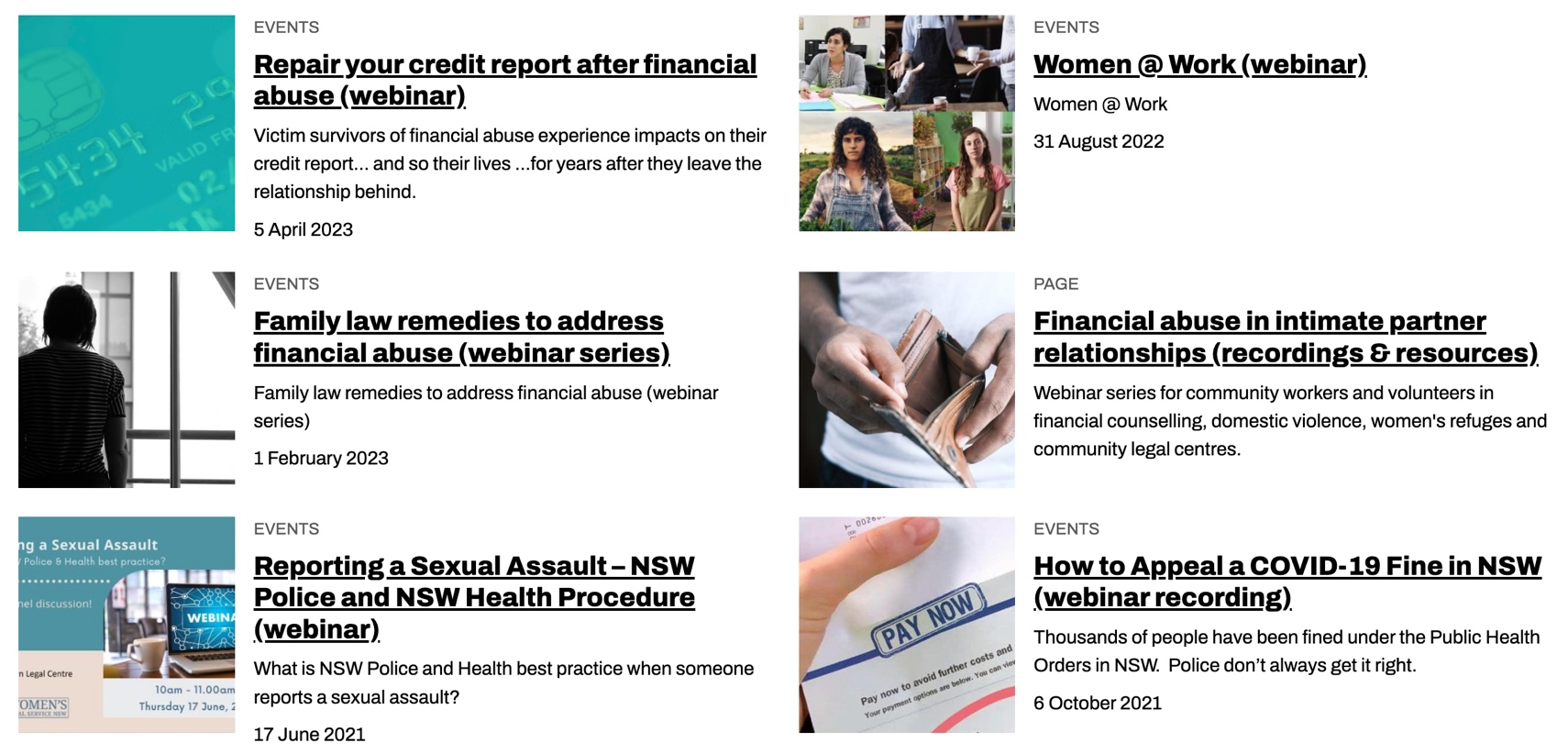 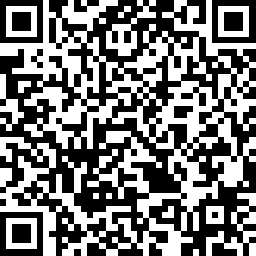 Your feedback is important to us!rlc.org.au/feedbackor scan this QR code >>>